Grupa Tematyczna ds. młodzieży na obszarach wiejskich
Dotychczasowa działalność oraz obecne obszary działania
Grupa tematyczna ds. młodzieży na obszarach wiejskich
Zasady funkcjonowania GTM określa Regulamin Grupy Roboczej do spraw Krajowej Sieci Obszarów Wiejskich przyjęty uchwałą nr 1 z dnia 30 czerwca 2009 r., jak również  Regulamin Grupy Tematycznej „Młodzież na obszarach wiejskich” przyjęty na pierwszym posiedzeniu grupy uchwałą nr.1 z dnia 15 lipca 2011 r.
Zakres zadań oraz skład grupy tematycznej zostały określone w załącznikach do uchwały nr 20 Grupy Roboczej ds. KSOW z dnia 17 sierpnia 2010 r.
W skład grupy wchodzą przedstawiciele administracji publicznej, instytucji rolniczych, instytucji i organizacji zajmujących się edukacją młodzieży, organizacji młodzieżowych, organizacji młodych rolników.
Do zadań GTM należało przede wszystkim:
przygotowanie stanowiska w sprawach dotyczących młodych ludzi zamieszkujących wsie i małe miasteczka,
opiniowanie dokumentów i rekomendacja nowych programów, mających na celu stworzenie większych,  a przy tym równych szans wszystkim młodym ludziom w dziedzinie edukacji i rynku pracy,
promowanie aktywności obywatelskiej a co za tym idzie spójnej i nowoczesnej polityki młodzieżowej,
upowszechnianie działań oraz monitoring realizacji projektów w ramach WPR 2014-2020 skierowanych do młodych ludzi.
Harmonogram posiedzeń Grupy tematycznej ds. młodzieży na obszarach wiejskich
I posiedzenie - 15 lipca 2011 r. (posiedzeniu przewodniczył Pan Michał Modrzejewski )
II posiedzenie - 26 września 2014 r. (posiedzeniu przewodniczył Pan Dariusz Suszyński )
III posiedzenie - 31 marca 2015 r.(posiedzeniu przewodniczył Pan Dariusz Suszyński )
I posiedzenie – 12 stycznia 2016 r.
	(posiedzeniu przewodniczył Pan Dariusz Suszyński)
I posiedzenie Grupy tematycznej ds. młodzieży na obszarach wiejskich  12 stycznia 2016 r.
Poruszane tematy: 
Cele i zadania grupy tematycznej ds. młodzieży na obszarach wiejskich. 
Informacja o dotychczasowym zakresie działania grupy tematycznej „Młodzież na obszarach wiejskich” 
Podjęcie uchwały w sprawie przyjęcia Regulaminu pracy grupy tematycznej ds. młodzieży na obszarach wiejskich.
Wybór zastępcy przewodniczącego i prezydium grupy.
Rekomendacja w sprawie uzupełnienia składu grupy o przedstawicieli sektora pozarządowego.
Przedstawienie propozycji operacji w ramach Planu operacyjnego KSOW 2016-2017 angażujących młodzież wiejską lub wpływających na rozwój polityki młodzieżowej na obszarach wiejskich oraz dyskusja.
Podjęcie Uchwały w sprawie zaopiniowania propozycji operacji w ramach Planu operacyjnego KSOW 2016-2017 angażujących młodzież wiejską lub wpływających na rozwój polityki młodzieżowej na obszarach wiejskich.
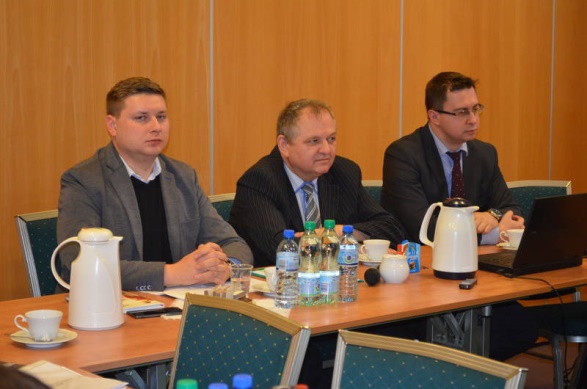 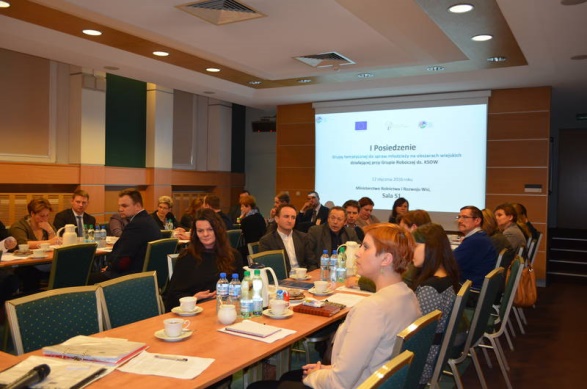 Rola i działalność Grupy Tematycznej ds. młodzieży na obszarach wiejskich
Podczas  posiedzeń członkowie dyskutowali również o priorytetach działalności Grupy do roku 2020, czego efektem jest przygotowany przez GTM projekt: 
Rola i działalność Grupy Tematycznej ds. Młodzieży na obszarach wiejskich.
Obszary aktywności GTM
Konsultacyjna:
udział w konsultacjach dokumentów legislacyjnych i programowych dotyczących spraw młodzieży, edukacji formalnej i pozaformalnej, młodych rolników itp.
Udział w konsultacjach systemowych projektów MRiRW oraz instytucji podległych i nadzorowanych a dotyczących młodzieży wiejskiej i młodych rolników
Konsultacje Planu Działania S.C. i SR KSOW
Rola i działalność Grupy Tematycznej ds. młodzieży na obszarach wiejskich.
doradcza i inicjatywna:
opiniowanie rozwiązań legislacyjnych MRiRW w zakresie młodzieży wiejskiej i młodych rolników
opiniowanie legislacji mających wpływ na funkcjonowanie młodzieży wiejskiej procedowanych przez inne resorty
inicjowanie rozwiązań legislacyjnych oraz projektowych dotyczących rozwoju młodzieży wiejskiej 
inicjowanie powstawania grup tematycznych ds. młodzieży na obszarach wiejskich przy Grupach Roboczych ds. KSOW w województwach
 
programowa:
ustalanie jednego z Priorytetów S.C. KSOW w ramach dwuletniego Planu Działania S.C. KSOW, który obligatoryjnie zostanie zatwierdzony przez Grupę Roboczą ds. KSOW
ustalanie Działań potrzebnych do realizacji w/w Priorytetu
monitorowanie realizacji w/w Priorytetu w ramach wskazanych Planów Działania KSOW
Rola i działalność Grupy Tematycznej ds. młodzieży na obszarach wiejskich
sieciująca
bieżąca analiza aktualnych oraz potencjalnych członków GTM
monitorowanie działań członków GTM pod względem rozpowszechniania dobrych praktyk dotyczących wsparcia rozwoju młodzieży wiejskiej
nadzorowanie treści merytorycznych oraz innych informacji pojawiających się w zakładce ‘Młodzież’ na stronie ksow.pl

Wydaje się zasadne powołanie kilkuosobowych zespołów wewnątrz grupy aby powyższe obszary działalności były efektywnie realizowane.
Dziękuję za uwagę!